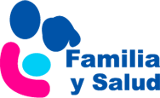 DOLOR ABDOMINAL EN LA INFANCIA.
Mª Pilar Tortosa Pinto. Pediatra
Aida Ruíz López. Pediatra
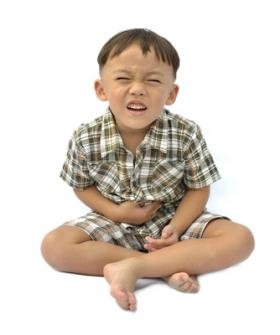 www.familiaysalud.es
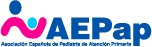 ¿QUÉ ES EL DOLOR ABDOMINAL?
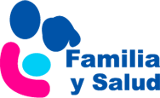 Molestia en la zona entre el pecho y los huesos de la cadera (pelvis).
Esta zona contiene: 
Estómago
Hígado
Vesícula biliar
Bazo
Páncreas
Intestinos
Riñones
Apéndice
Órganos urinarios 
Órganos reproductores
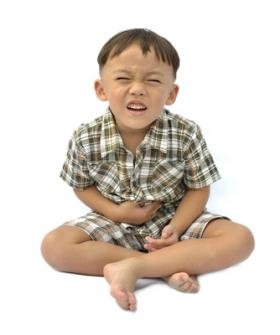 www.familiaysalud.es
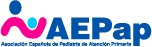 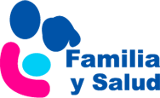 ¿QUÉ HAY QUE TENER EN CUENTA ?
Edad
Antecedentes: episodios previos , alimentos , medicamentos , enfermedades o cirugías , golpes o caídas. 
Tiempo de evolución: horas, días, semanas.
Modo de presentación: repentino y súbito, lento, intermitente.
Tipo: continuo, punzante, difuso.
Localización: si es generalizado o duele más en algún punto.
Características: intensidad, duración
Síntomas acompañantes:
Temperatura: sin fiebre, con febrícula  o fiebre alta.
Vómitos: presencia o ausencia, duración, contenido.
Deposiciones: duras, blandas, líquidas
Estado general.
Molestias urinarias o ginecológicas.
Síntomas respiratorios, dolor de cabeza.
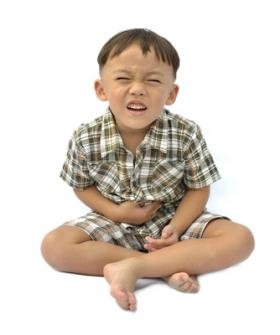 www.familiaysalud.es
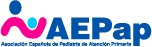 ¿Por qué se produce?
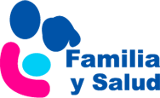 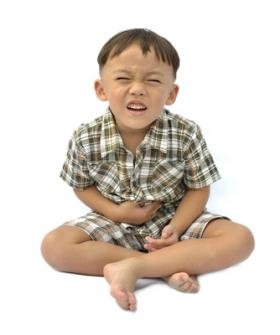 www.familiaysalud.es
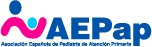 ¿Cómo se diagnostica?
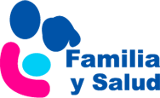 Historia clínica y exploración física.
Otras (no siempre):
Análisis de sangre, orina, heces
Pruebas de imagen
Endoscopia
¿Qué debemos hacer?
Observar: estado general, color, fiebre, vómitos, cambios en las deposiciones, tipo de dolor(características, con qué se alivia, si lo despierta)
Masaje, calor, invitar al niño a defecar.
 No forzar  las comidas
 Mantener una dieta y actividad normal. 
Evitar medicamentos hasta consultar con el pediatra.
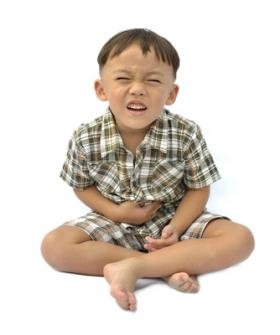 www.familiaysalud.es
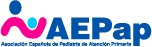 ¿Cuándo hay que ir al pediatra?
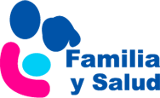 Aumento del dolor o empeoramiento.
Vómitos.
Heces con sangre, blancas o negras.
Pérdida de peso.
Dificultad para tragar
Otros síntomas: dolor articular, tos, molestias al orinar, lesiones en la boca
¿Y  a urgencias?
Mal estado general, decaimiento o palidez.
Dolor continuo, localizado (o en lado derecho del abdomen), en aumento, dificulta su actividad normal o el sueño. 
Abdomen tenso, duro o hinchado.
Vómitos continuos, verdosos o con sangre.
Deposiciones negras o con sangre.
Operación reciente  o traumatismo en el abdomen
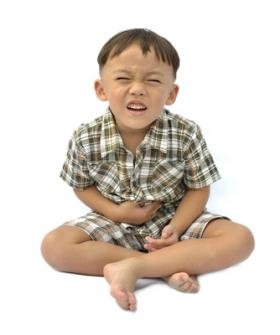 www.familiaysalud.es
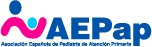